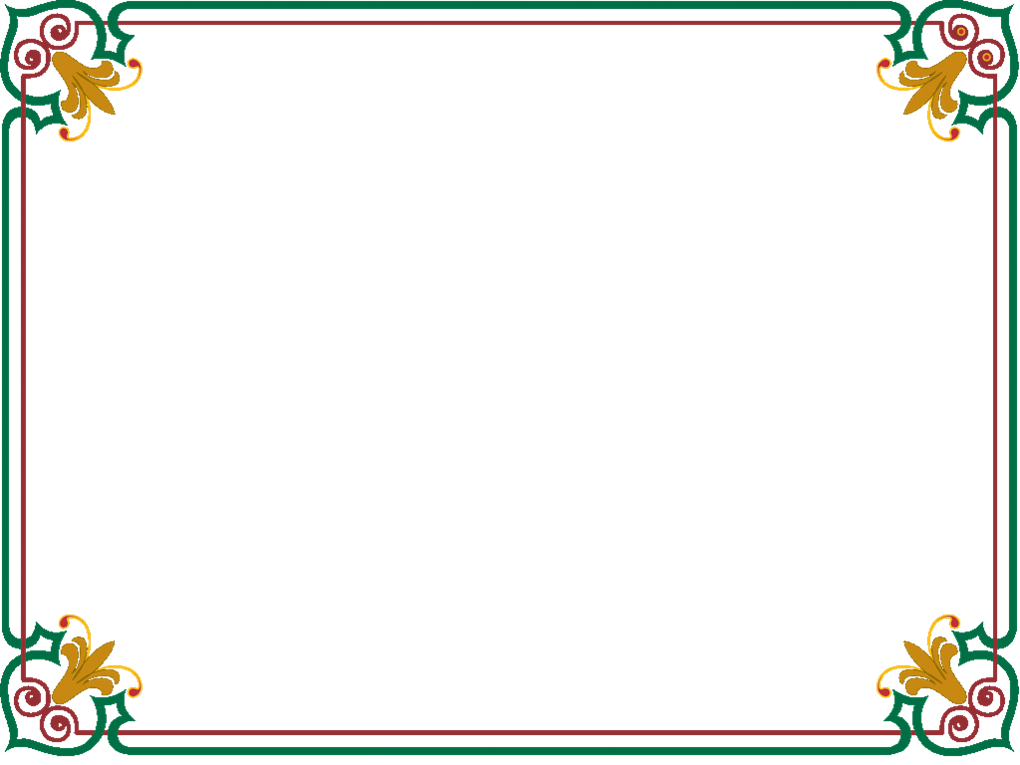 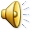 NHIỆT LIỆT CHÀO ĐÓN CÁC CON 
TỚI VỚI TIẾT HỌC MĨ THUẬT

Chủ đề 2: Sự liên kết thú vị của các hình khối
(2 Tiết)
Người thực hiện: Cô giáo Nguyễn Thị Tú
Mĩ thuật

Chủ đề: Sự liên kết thú vị của các hình khối
(Tiết 1)
1. Tìm hiểu
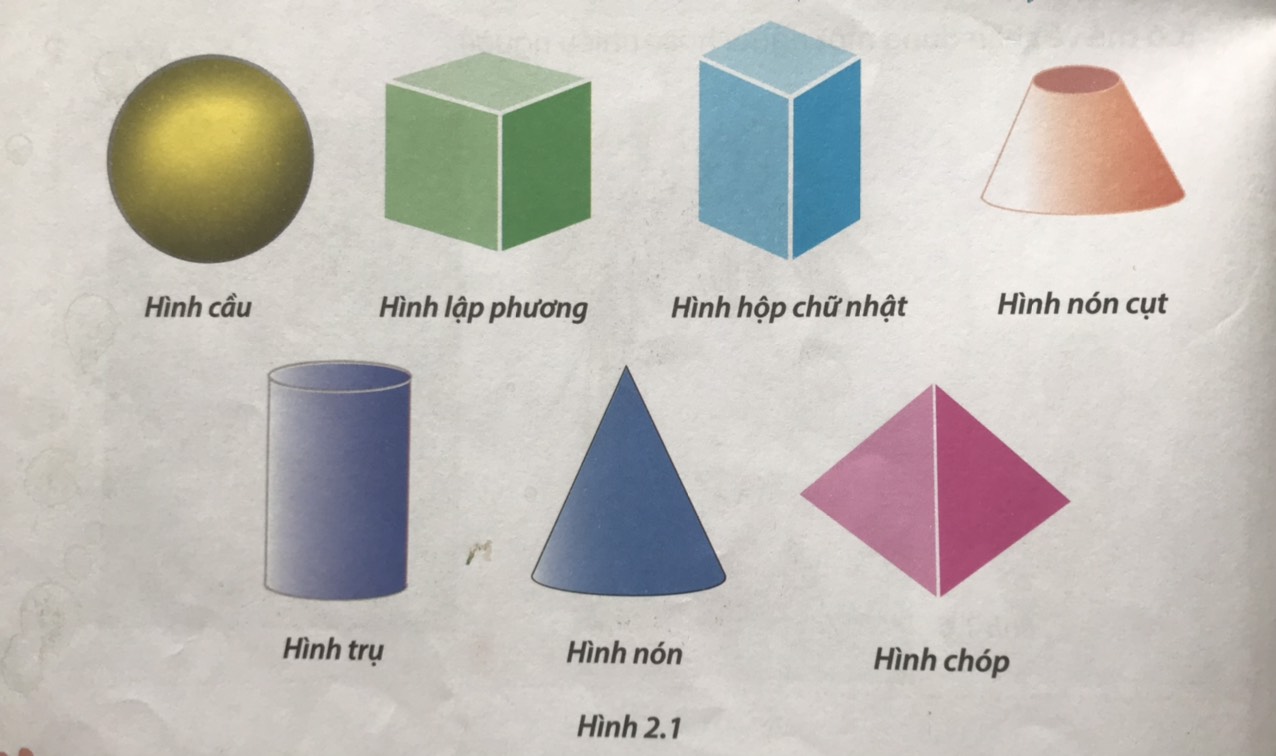 Nêu tên và đặc điểm của các khối trên?
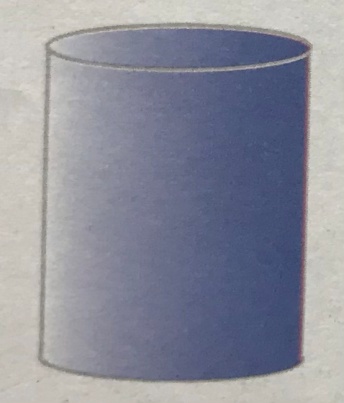 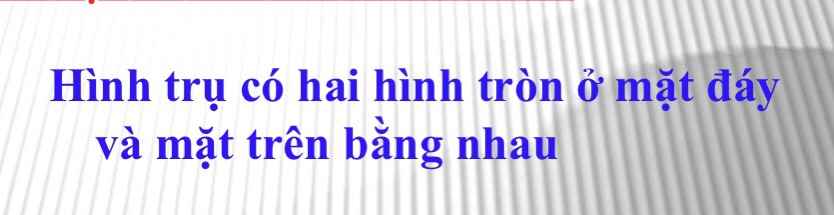 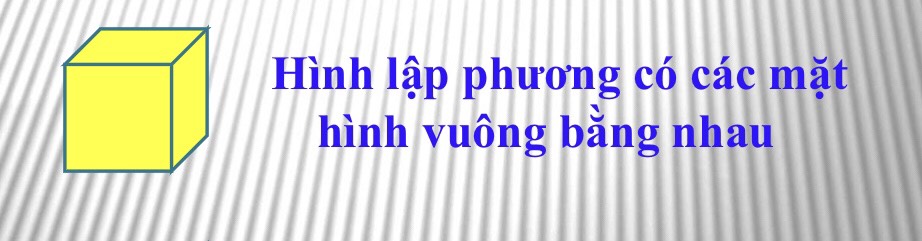 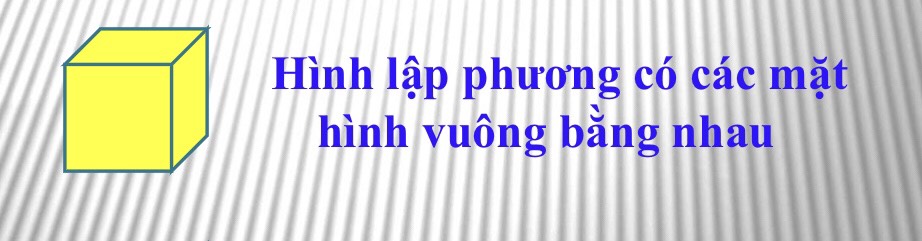 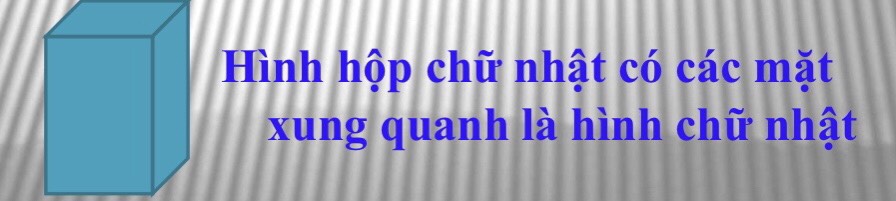 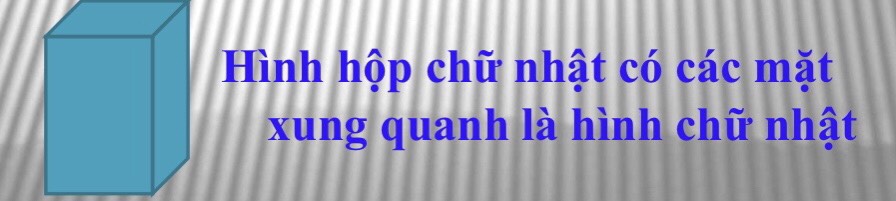 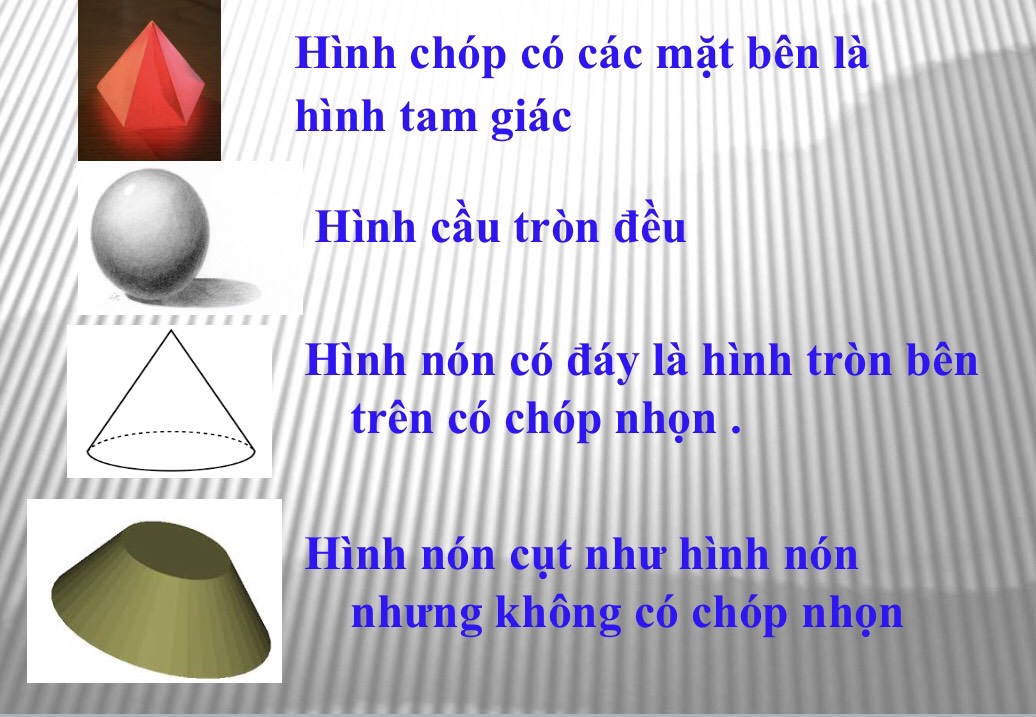 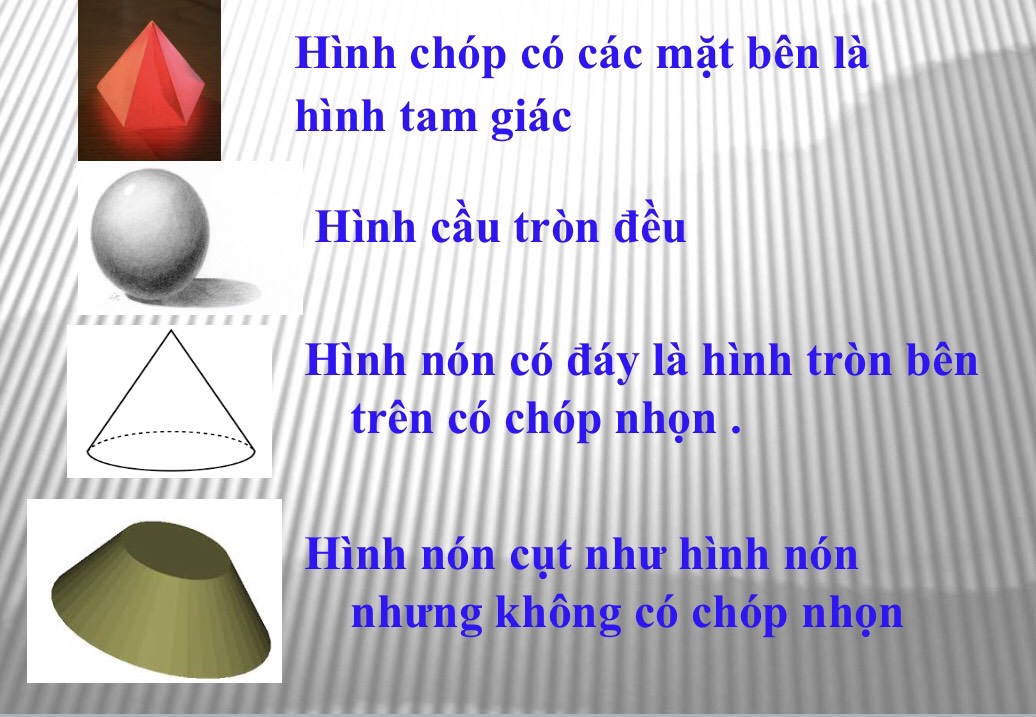 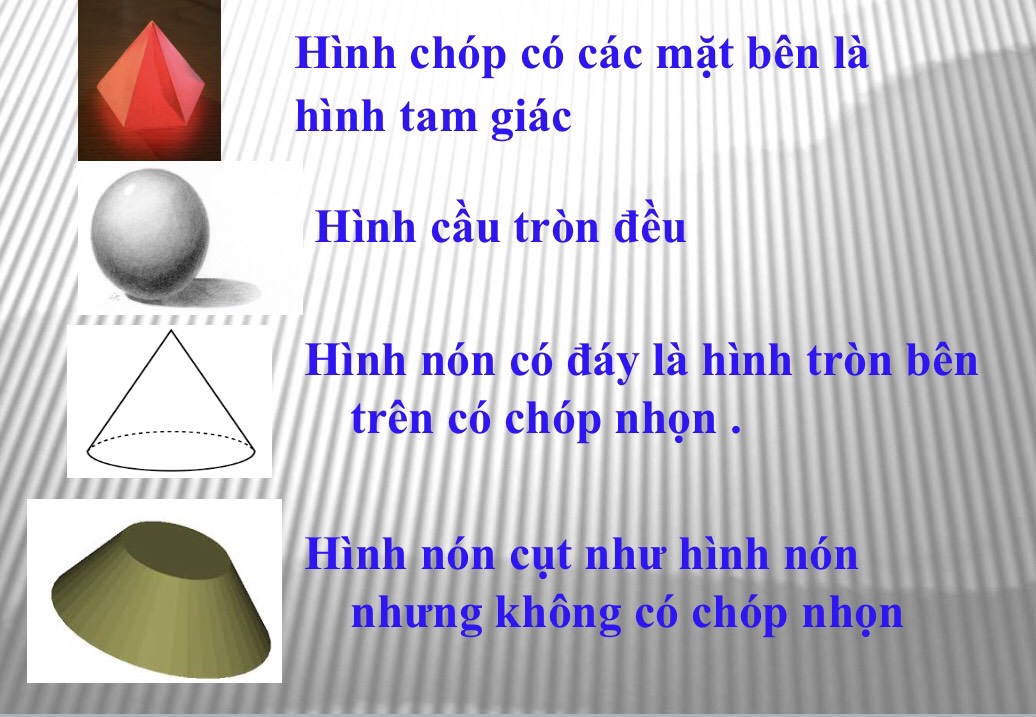 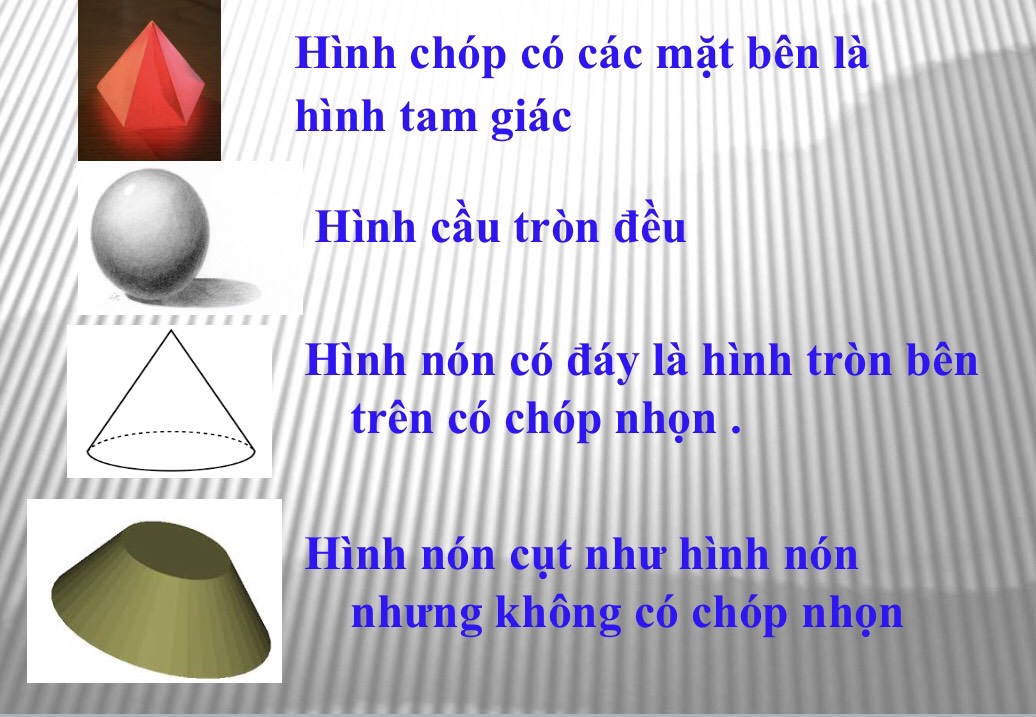 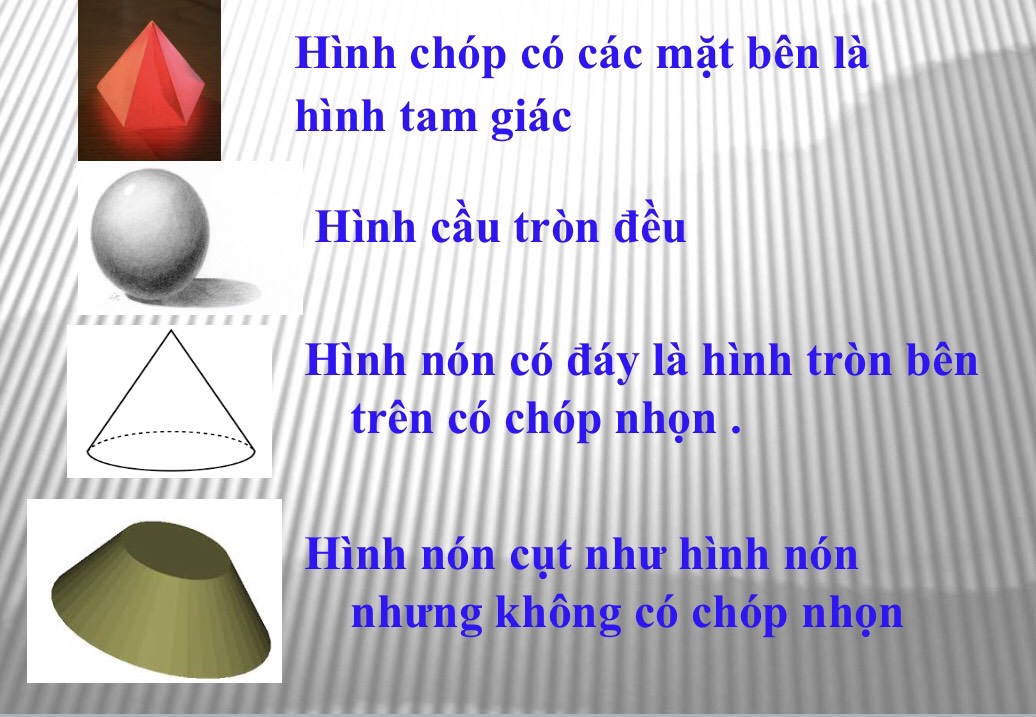 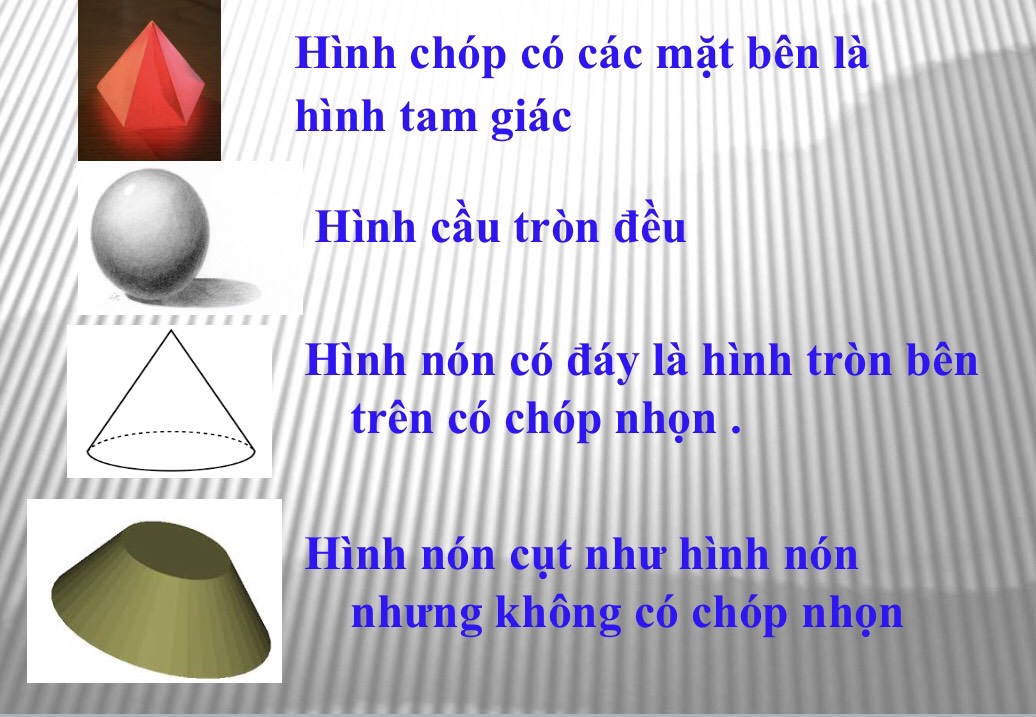 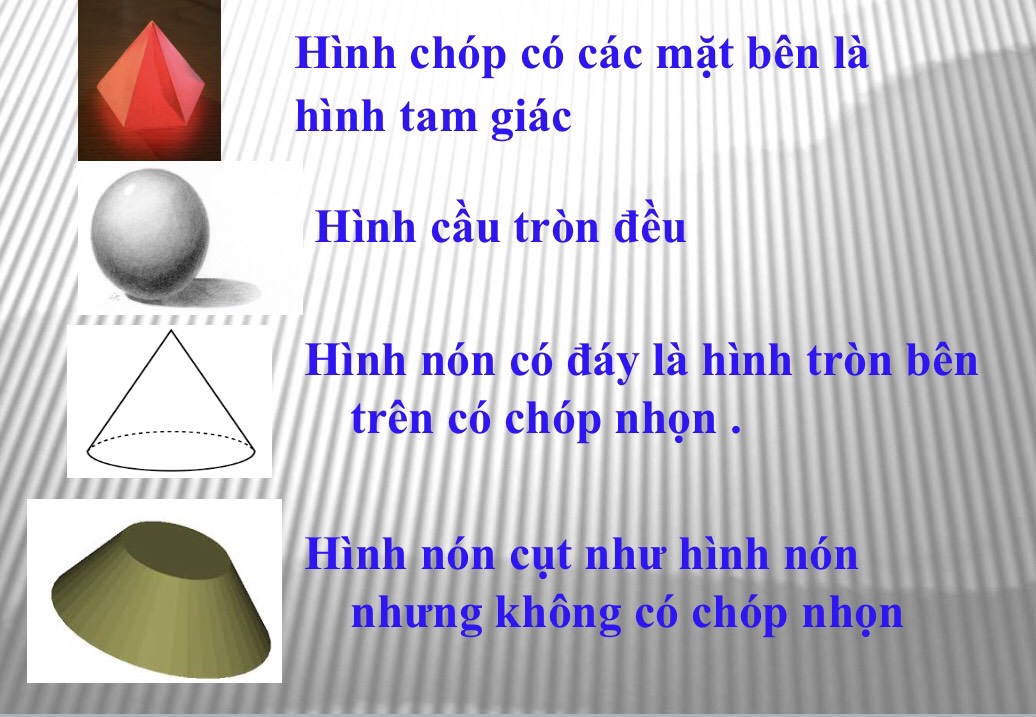 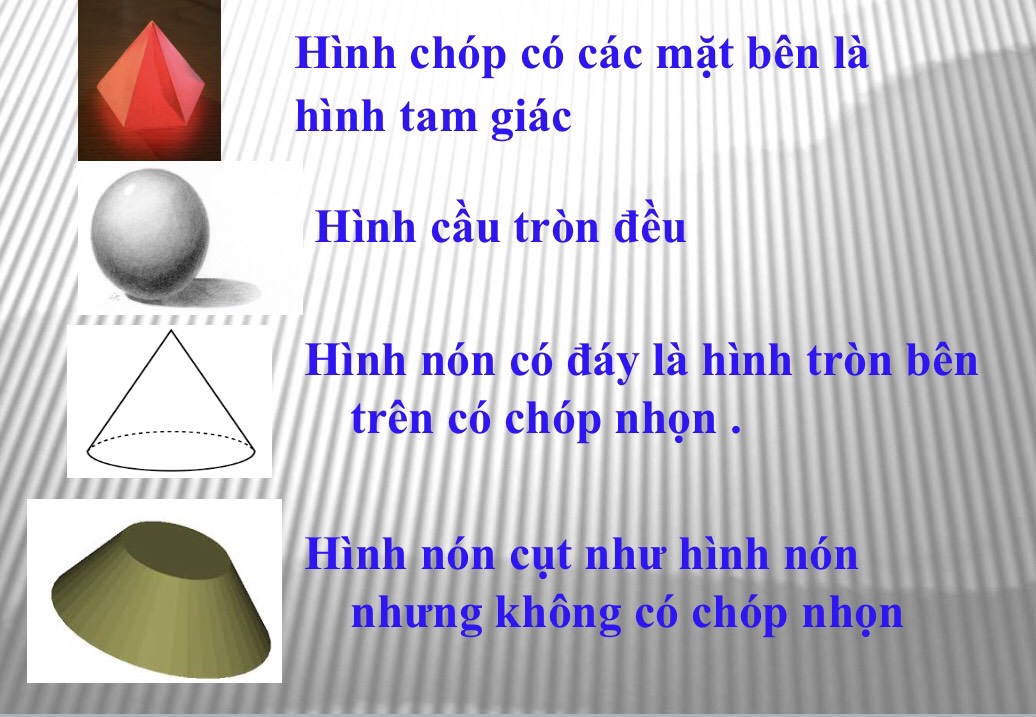 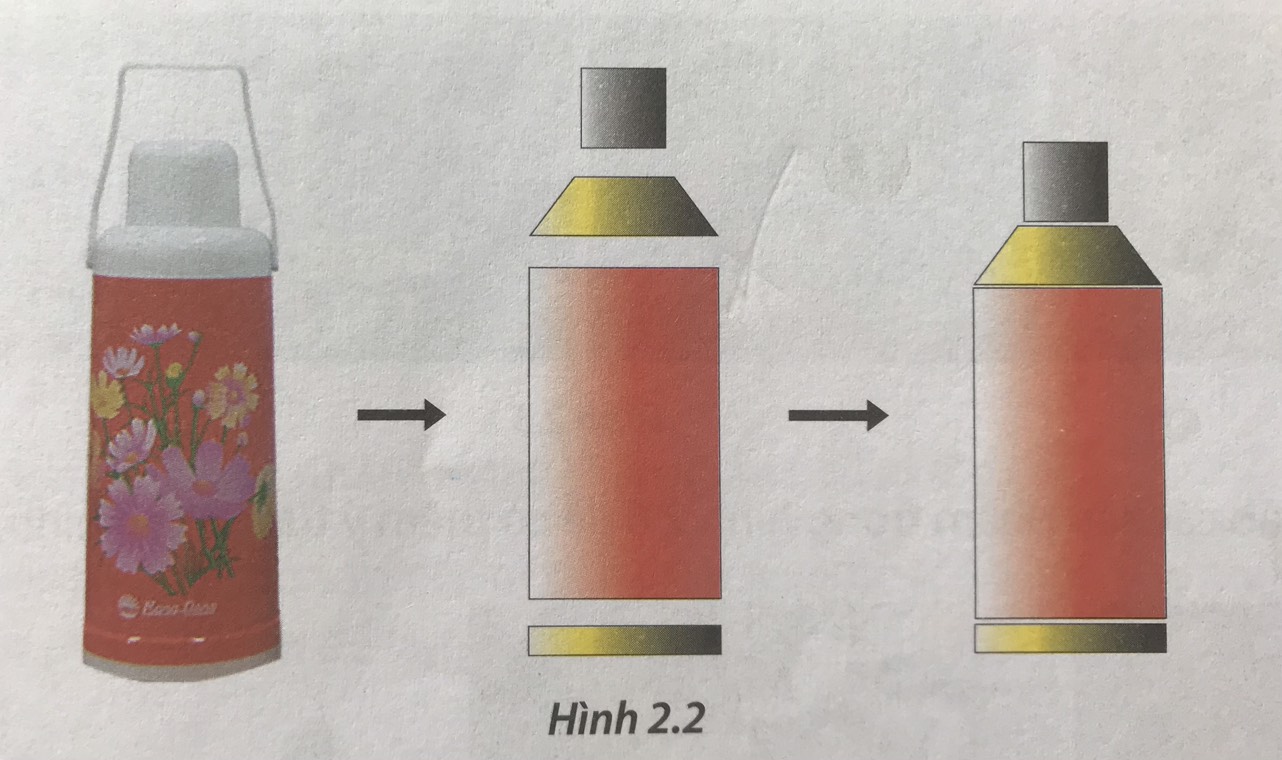 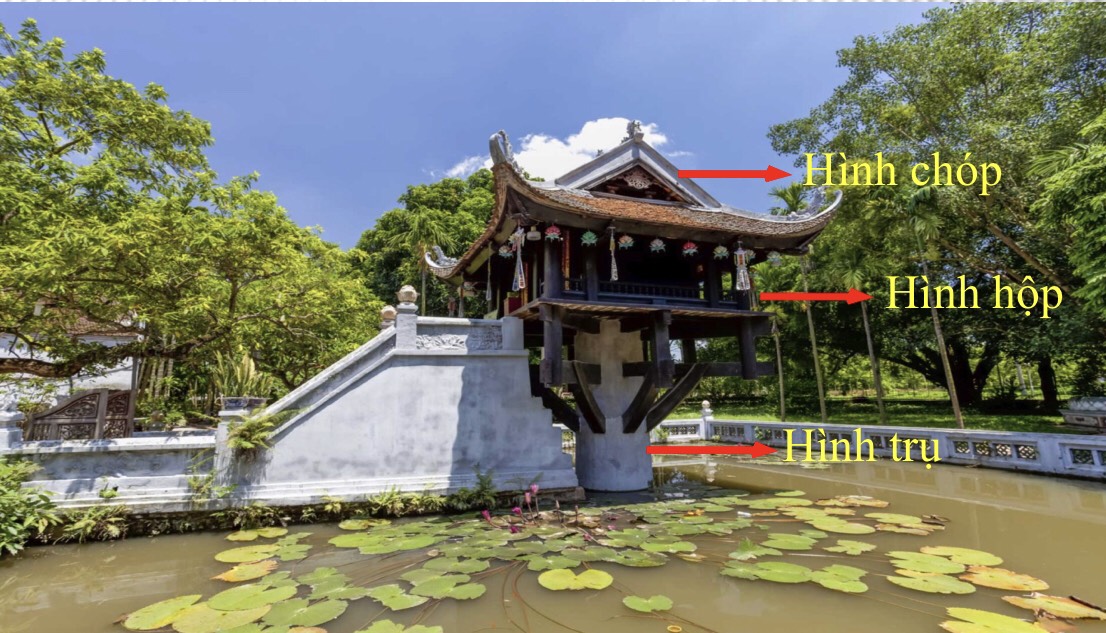 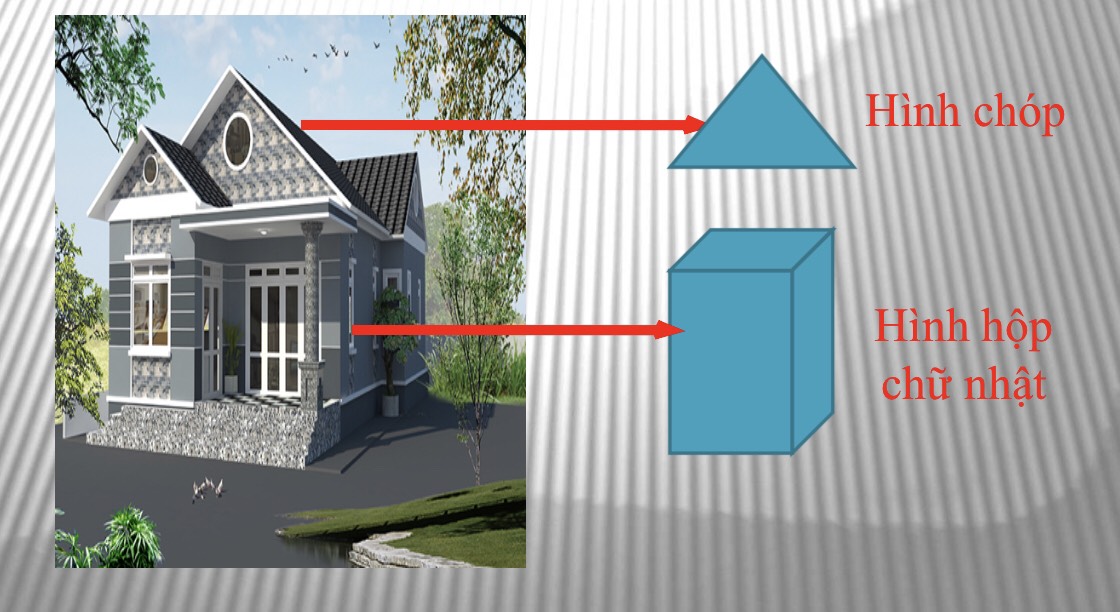 2. Cách thực hiện
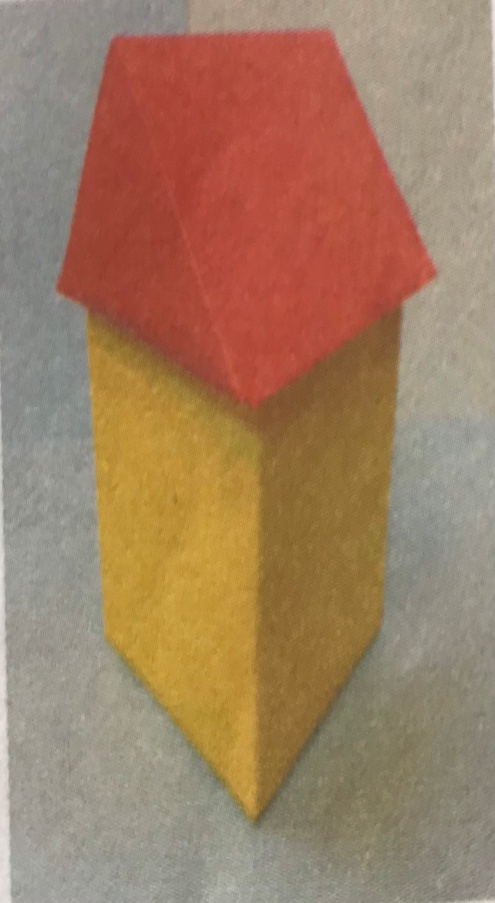 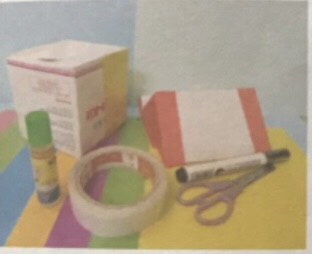 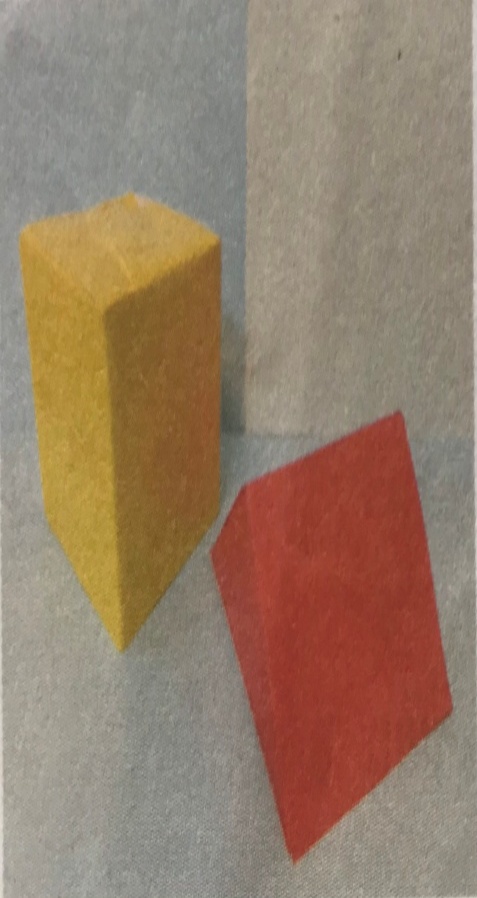 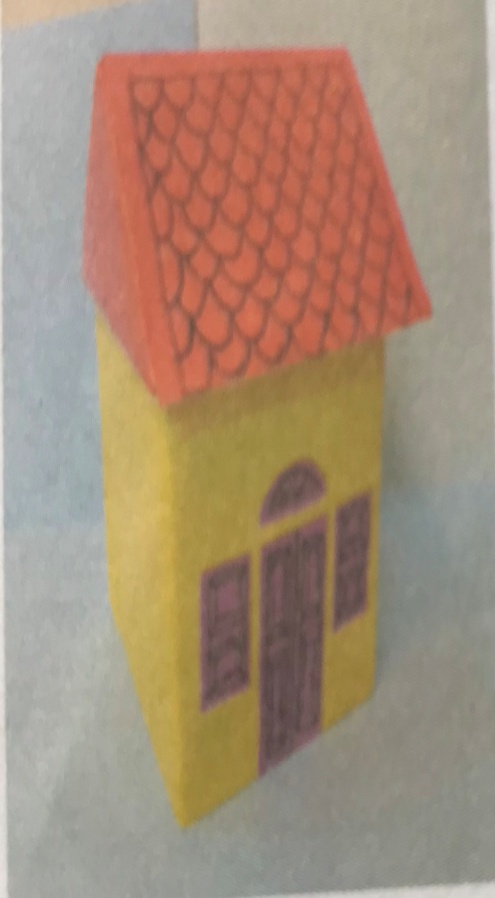 B
D
A
C
Bước 1
Bước 2
Bước 3
Bước 4
2. Cách thực hiện
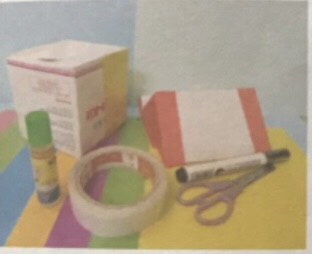 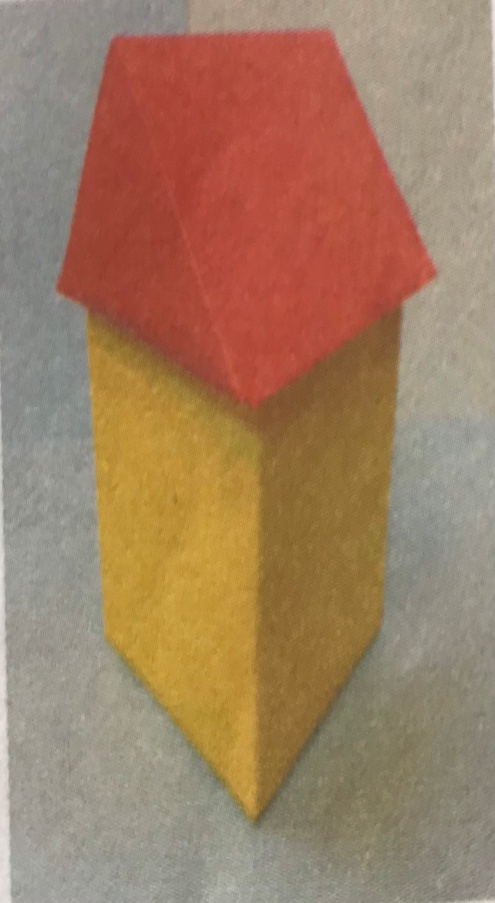 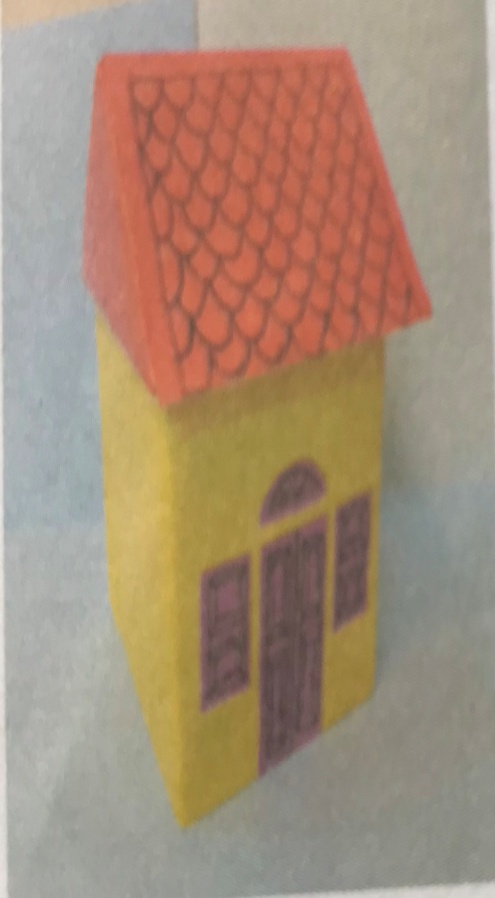 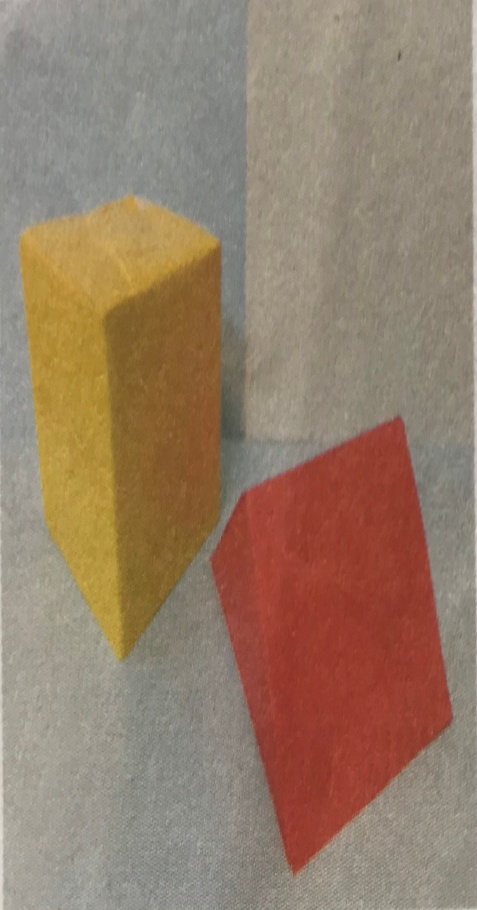 Bước 4: Thêm chi tiết trang trí để hoàn thiện sản phẩm
Bước 2: Tạo các khối chính từ các vật liệu
Bước 3: Liên kết các khối chính từ các nguyên vật liệu
Bước 1: Hình thành ý tưởng tạo sản phẩm từ vật liệu đã chuẩn bị
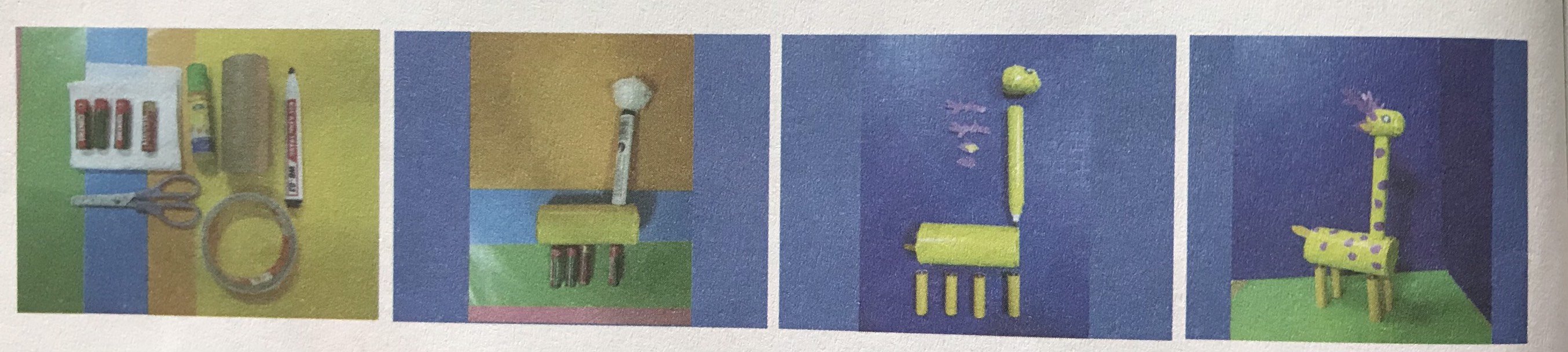 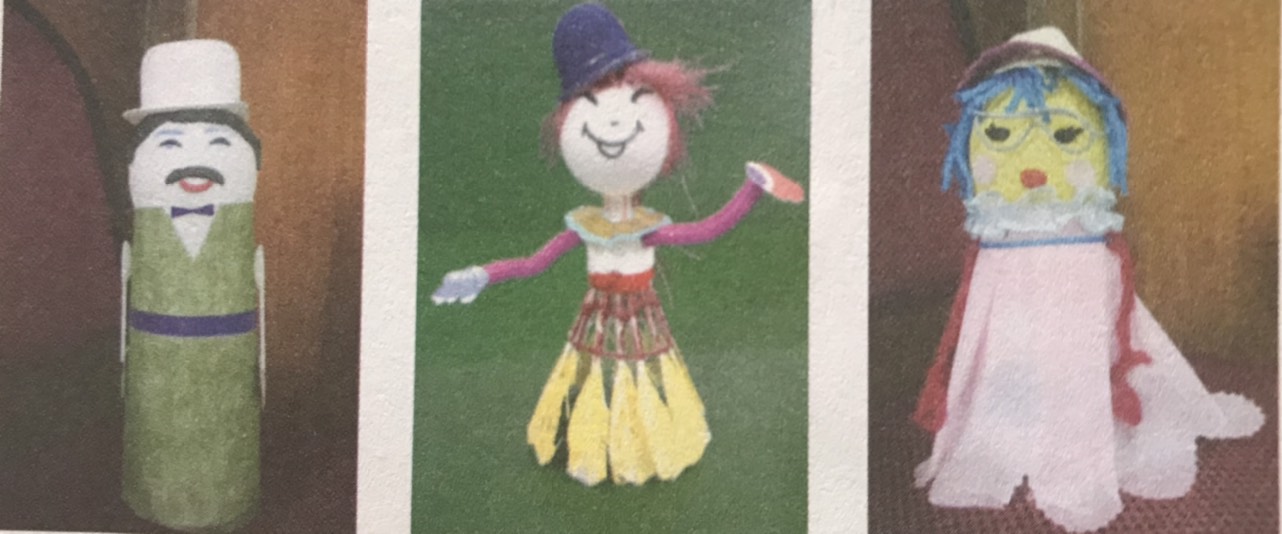 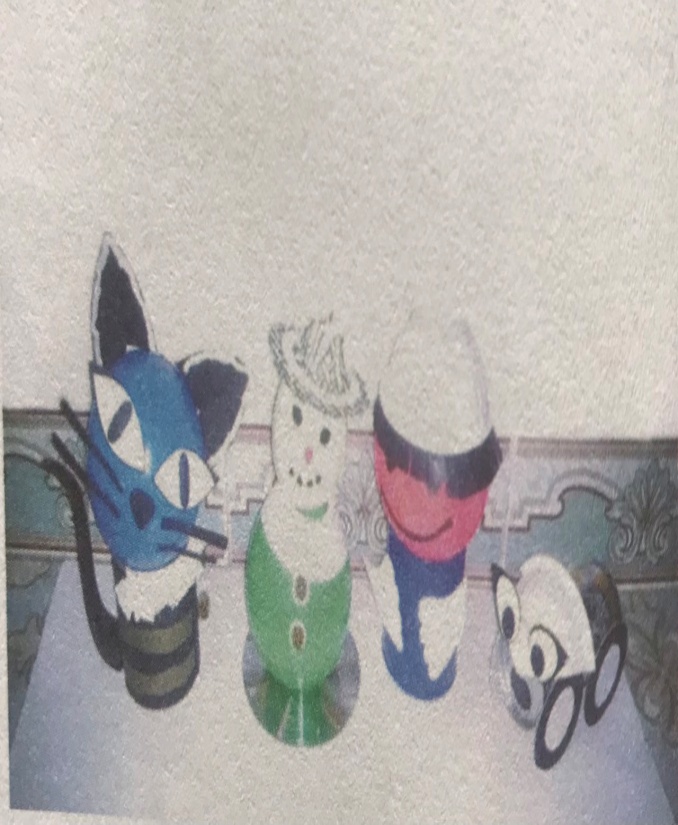 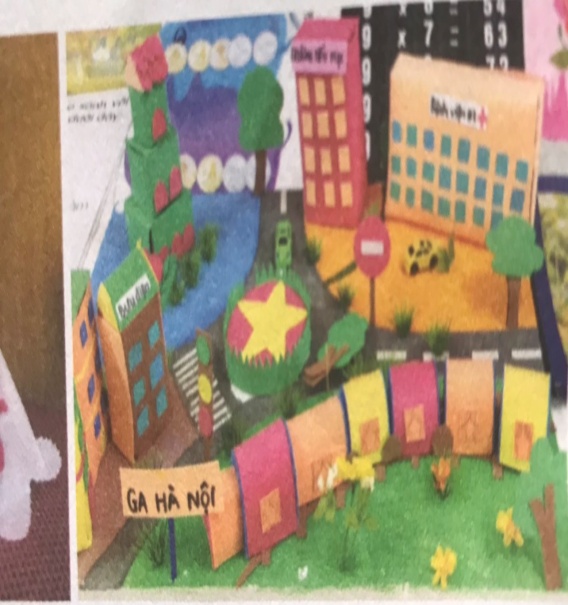 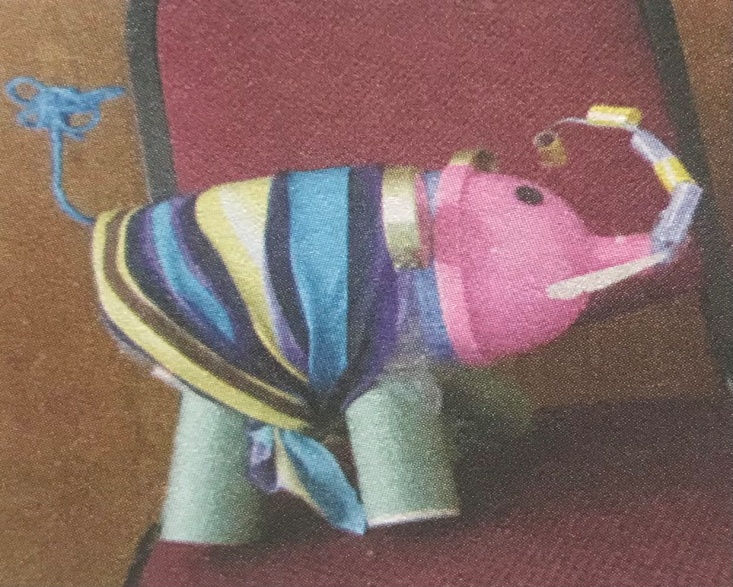 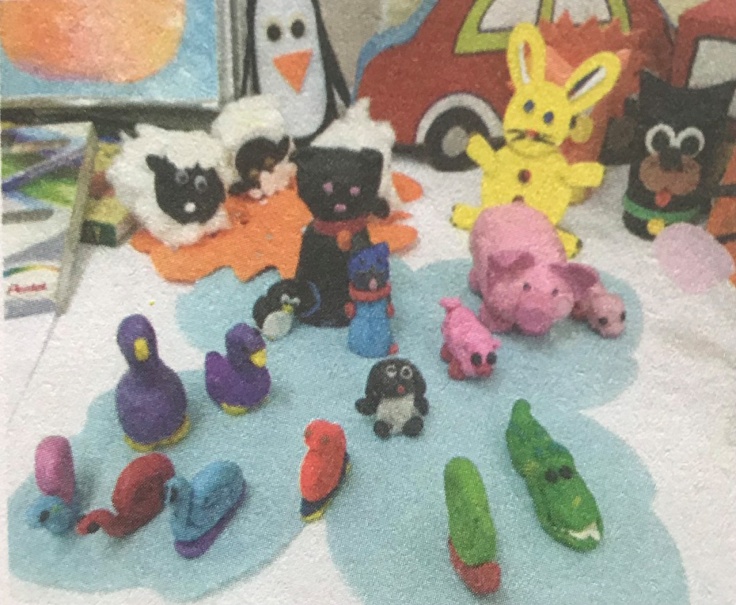 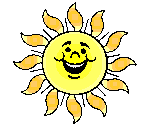 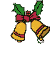 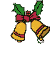 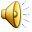 3. Thực hành 
Em hãy tạo dáng đồ vật 
hoặc con vật theo ý thích.
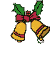 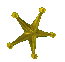 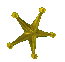 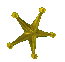 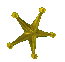 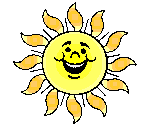 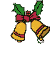 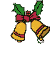 4. Trưng bày và giới thiệu sản phẩm
      Gợi ý:
             + Tên sản phẩm
             + Vật liệu
             + Màu sắc
           + Tên sản phẩm
           + Họa tiết trang trí
           + Màu sắc
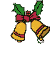 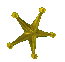 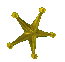 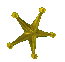 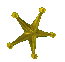